Presentación de con un caso de uso
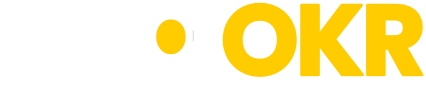 Funciones de
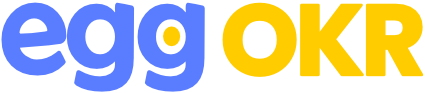 Características de
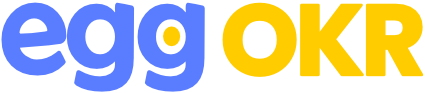 Planificación en
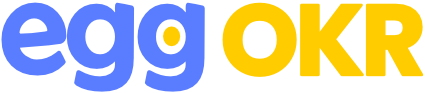 Seguimiento en
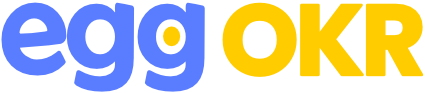 Objetivos compartidos en
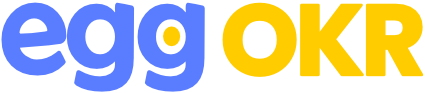 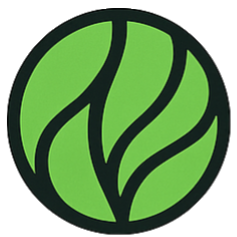 Veridium Energía
Acelerar la transición energética en América Latina, empoderando a organizaciones para producir, almacenar y usar energía limpia de forma inteligente y sostenible.
¿Quién es Veridium?